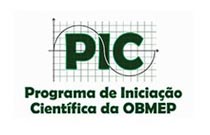 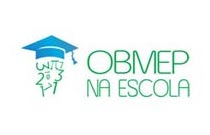 Fundamentos de Aritmética
RODOLFO SOARES TEIXEIRA
OBMEP NA ESCOLA - 2016
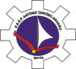 Os inteiros e suas propriedades
Os Inteiros


Os números à esquerda do zero são chamados de números negativos e os à direita são chamados de números positivos.
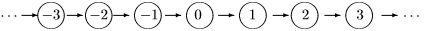 Os pares de números 1 e −1, 2 e −2, 3 e −3 etc., são chamados de números simétricos. 

O elemento 0, que não é nem positivo, nem negativo, é o seu próprio simétrico.

 a + b é número obtido pelo deslocamento de a para a direita de b posições, se b ≥ 0 ou de −b posições para a esquerda se b < 0. 

b − a como sendo o número obtido deslocando b para a esquerda a posições, se  a > 0; e deslocando b para a direita −a posições, se a < 0.
Exercício 1:
Mostre com exemplos que a subtração não é uma operação nem comutativa nem associativa.

Exercício 2:
Mostre que em Z um intervalo [ a, b ], onde a ≤ b, tem b − a + 1 elementos.
a × b está deﬁnido para quaisquer inteiros a e b. A multiplicação é comutativa, associativa e distributiva com relação à adição e à subtração.

Tem-se que se a × b = 0, com a e b inteiros, então a = 0 ou b = 0.

Se a < b e c > 0, então c × a < c × b.

Nem sempre para todo c nos Z, temos c × a < c × b.
Múltiplos Inteiros e M.M.C.
Dado um inteiro a, consideremos o conjunto dos múltiplos inteiros de a: 
aZ = {a × d; d ∈ Z}.
Os múltiplos inteiros de um elemento a possuem as seguintes propriedades:
0 é múltiplo de a.

Se m é um múltiplo de a, então −m é múltiplo de a.

Um múltiplo de um múltiplo de a é um múltiplo de a.

Se m e m’ são múltiplos de a, então m + m’ e m − m’ são também múltiplos de a.
Vimos que dois números naturais a e b possuem sempre um m.m.c. que é um número natural. 
Se um dos números a ou b é nulo e o outro é um inteiro qualquer, então esses números só admitem o zero como múltiplo comum.

Mínimo múltiplo comum (m.m.c.) de a e b. Se a e b são ambos não nulos, mesmo que não sejam ambos positivos, então deﬁne-se o mínimo múltiplo comum (m.m.c.) de a e b como sendo o menor múltiplo comum positivo; ou seja, o menor elemento positivo do conjunto:
aZ ∩ bZ.
Exercício 1:
Quantos números primos existem?

Teorema: 
Todo inteiro n, maior que 1, pode ser expresso como o produto de números primos.

Teorema: 
(Euclides) Existem inﬁnitos números primos.
Divisores e M.D.C.
Diremos que um número inteiro d é um divisor de outro inteiro a, se a é múltiplo de d; ou seja, se a = d×c, para algum inteiro c.

Quando a é múltiplo de d dizemos também que a é divisível por d ou que d divide a.
Note também que se d | a, então −d | a, d | −a e −d | −a
Exercício 1:
Mostre que se a e b são números naturais não nulos, então a | b e b | a se, e somente se, a = b.

A divisibilidade possui várias propriedades importantes decorrentes das propriedades dos múltiplos e cuja utilização vai nos facilitar a vida.
A relação de divisibilidade é transitiva, ou seja, se a | b e b | c, então a | c.
Exercício 2: 
Mostre as seguintes propriedades importantes da divisibilidade:
(a) Se d | a e d | b, então d | (b + a) e d | (b − a).

(b) Se d | (b + a) ou d | (b − a) e d | a, então d | b.

(c) Conclua que d é um divisor comum de a e de b se e somente se d é um divisor comum de a e de b − a.
Dados dois números inteiros a e b não simultaneamente nulos, o maior divisor comum de a e b será chamado de máximo divisor comum de a e b e denotado por m.d.c. (a, b).
Note que:
m.d.c. (a, b) = m.d.c. (b, a).
O problema de determinar o m.d.c. de dois números é bem simples podemos listar todos os divisores comuns desses números e escolher o maior deles
Ex: Sejam os números 
±1, ±2, ±3, ±4,±6, ±12 os divisores de 12 
±1, ±2, ±3, ±6, ±9,±18 os divisores de 18 
o m.d.c. (12, 18) = 6.
Tomando o máximo divisor comum, obtemos a seguinte identidade: 
m.d.c. (a, b) = m.d.c. (a, b − a),
Ex: m.d.c. (3264, 1234) = 2
Exercício 3:
Quantos divisores positivos possui o número 60 ?

Exercício 4:
O m.d.c. (124, 32) é ?
Algoritmo da Divisão Euclidiana
Uma das propriedades mais importantes dos números naturais é a possibilidade de dividir um número por outro com resto pequeno. Essa é a chamada divisão euclidiana.
Sejam dados dois números naturais a e b, com a > 0 e b qualquer. Queremos comparar o número natural b com os múltiplos do número a.
Existem dois números naturais q e r, unicamente determinados, tais que:
b = aq + r, com 0 ≤ r < a.
O número b é chamado dividendo, o número a divisor, os números q e r são chamados, respectivamente, quociente e resto da divisão de b por a.
Note que dados dois números naturais a e b, nem sempre b é múltiplo de a, este será o caso se, e somente se, r = 0.
Como determinar os números q e r na divisão euclidiana?
b < a Como b = 0 × a + b, temos que q = 0 e r = b.
b = a Neste caso, tomamos q = 1 e r = 0.
b > a Podemos considerar a sequência: b − a, b − 2a, ..., b − na,
Por exemplo, para dividir o número 54 por 13, determinamos os resultados da subtração de 54 pelos múltiplos de 13:




Assim, a divisão euclidiana de 54 por 13 se expressa como:
54 = 4 × 13 + 2.
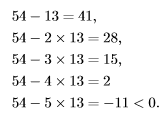 Exercício 1:
Efetue a divisão euclidiana nos seguintes casos:
(a) de 43 por 3 
(b) de 43 por 5 
(c) de 233 por 4
Exercício 2:
Efetue a divisão euclidiana nos seguintes casos:
(a) de −43 por 3 
(b) de −43 por 5
(c) de −233 por 4
Se a > 0, os possíveis restos da divisão de um número qualquer por a são os números 0, 1, ... , a − 1.
Por exemplo, os possíveis restos da divisão de um número inteiro por 2 são: 
r = 0 ou r = 1.
Se um dado número quando divido por 2 deixa resto r = 0, ele é divisível por 2, ou seja, ele é par.
Se, ao contrário, esse número deixa resto 1 quando dividido por 2, ele é ímpar.
Assim, um número é par se é da forma 2q e é ímpar se é da forma 2q + 1, para algum inteiro q.
Exercício 3:
Mostre que dentre dois inteiros consecutivos um deles é par e o outro ímpar.

Exercício 4:
Um número quando dividido por 3 pode deixar restos r = 0, r = 1 ou r = 2. Mostre que de três inteiros consecutivos um e apenas um deles é múltiplo de 3.
Solução: 
Suponha que os três inteiros consecutivos sejam a, a + 1 e a + 2. Temos as seguintes possibilidades: a deixa resto 0, 1 ou 2 quando dividido por 3.
Suponha que a deixe resto 0 quando dividido por 3, ou seja, a = 3q. 

Suponha que a deixe resto 1 quando dividido por 3, ou seja, a = 3q + 1. 

Suponha que a deixe resto 2 quando dividido por 3, ou seja, a = 3q+2.
Exercício 5:
Mostre que dados três números a, a + 2 e a + 4, um e apenas um deles é múltiplo de 3. Usando este fato, mostre que a única terna de primos trigêmeos é (3, 5, 7).

Exercício 6: 
Mostre que dados três números 2a, 2(a + 1) e 2(a + 2), um e apenas um deles é múltiplo de 3.
Exercício 7: 
(a) Mostre que a soma de três inteiros consecutivos é sempre múltiplo de 3.

(b) Dados três inteiros consecutivos, mostre que um deles é múltiplo de 3 e a soma dos outros dois também.

Exercício 8:
Uma fábrica produz chicletes que são embalados em pacotes de cinco unidades cada. Quantos pacotes serão produzidos com 3257 unidades?